Игра-презентация  для развития внимания, логического мышления у детей с ОВЗ
Плашинова Ирина Семеновна
Навигатор игр
Какая картинка лишняя?
Подбери пару
Найди предмет такого же цвета
Найди предмет такой же формы
Какая картинка лишняя?
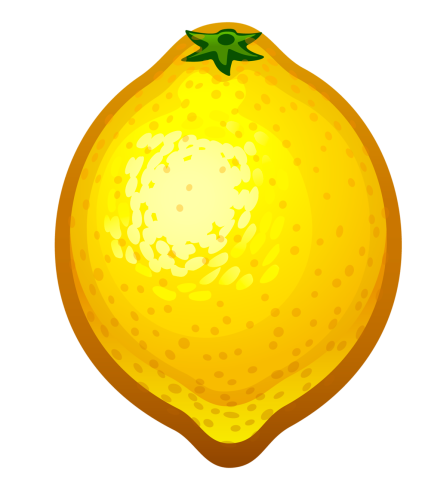 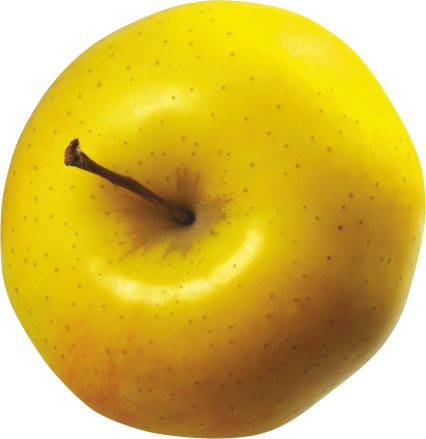 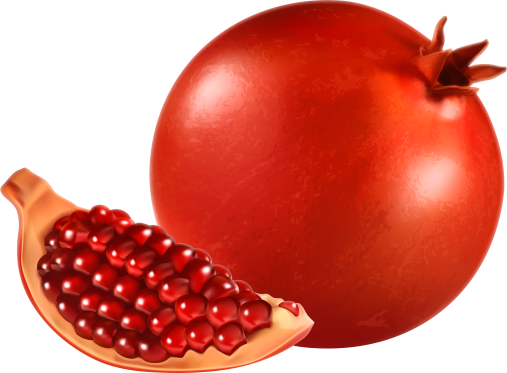 Какая картинка лишняя?
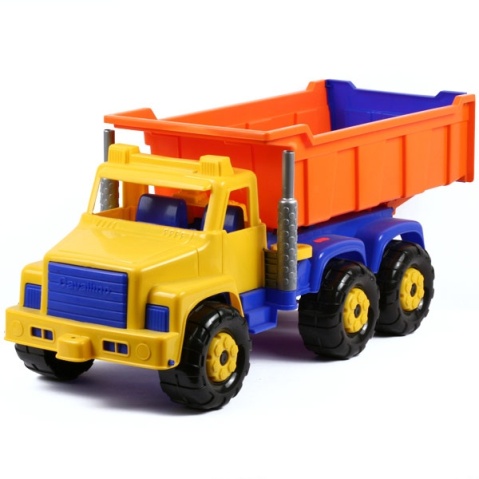 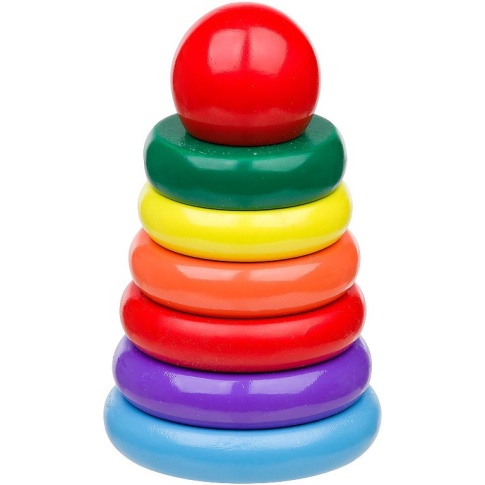 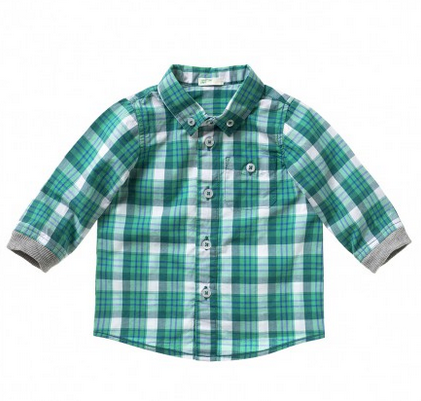 Подбери пару
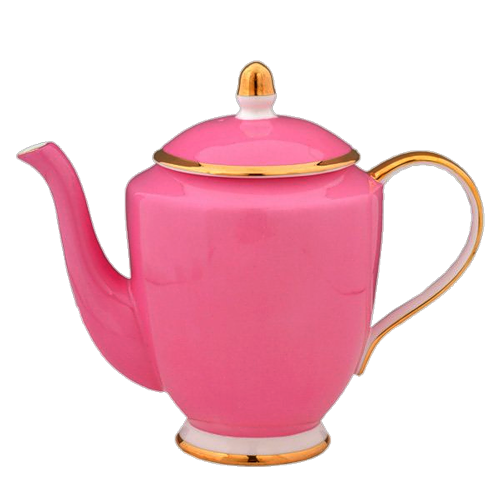 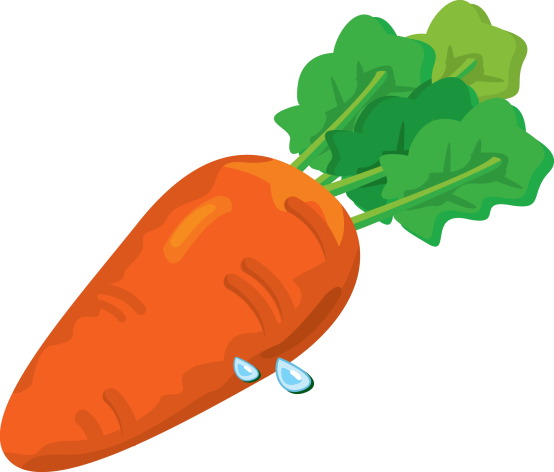 Подбери пару
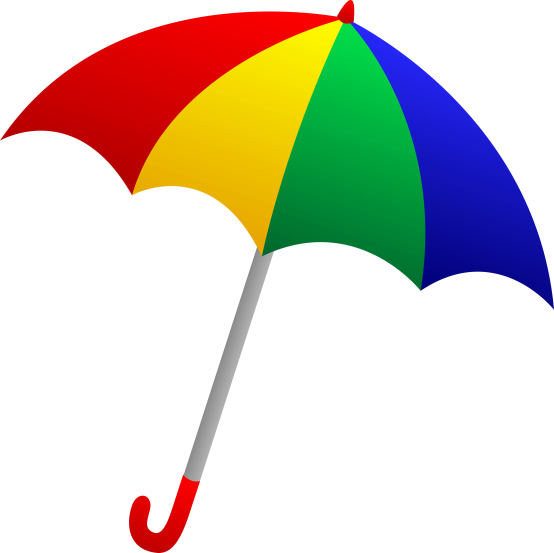 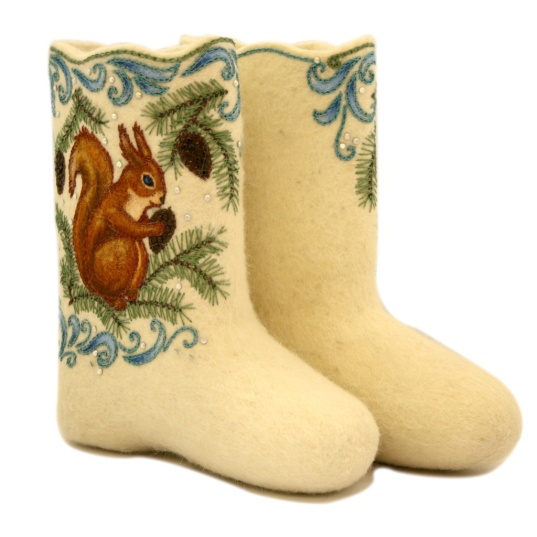 Найди предмет такого же цвета
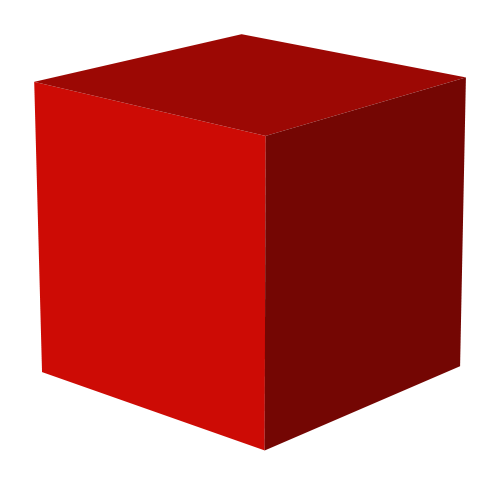 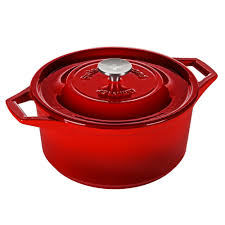 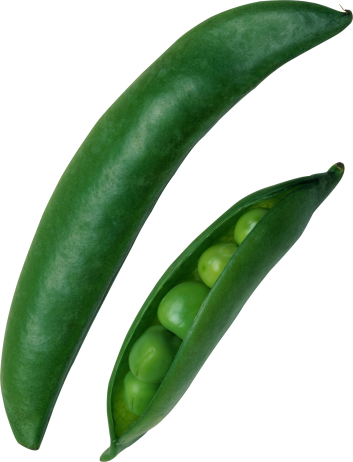 Найди предмет такой же формы
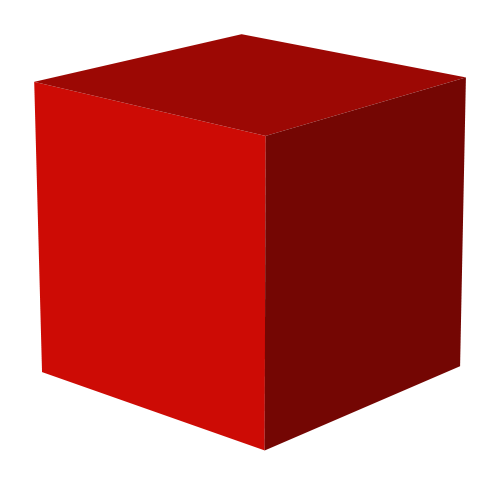 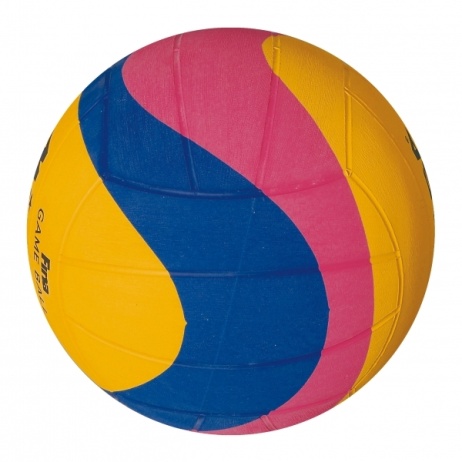 Найди предмет такой же формы
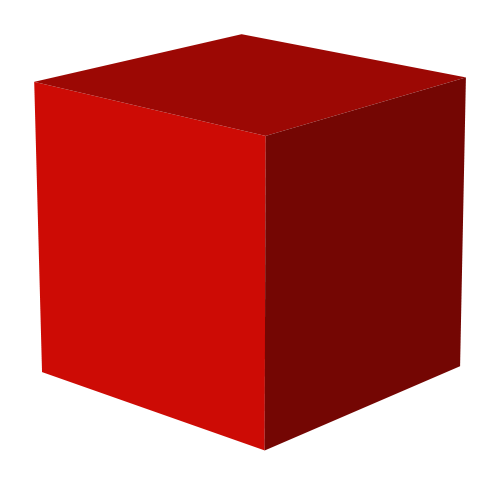 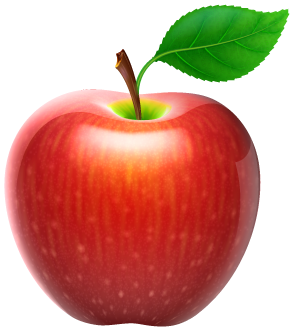 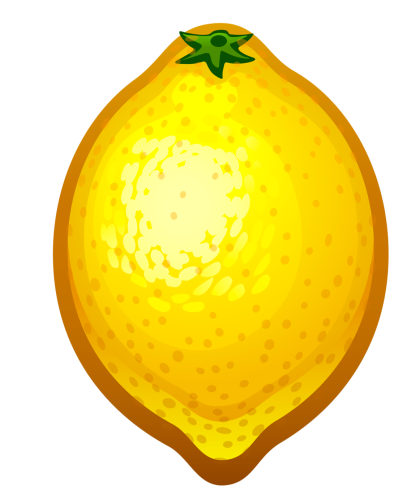 Молодец!